www.fkostrov.cz
B - tým sbírá bod po bodíku a nyní je už na 11. místě
FK OSTROV B – Baník Pila 0:0 (0:0), penalty 3:0
5. kolo I.A třída 
V zápase s Pilou jsme chtěli navázat na vítězství v Merklíně. Bohužel přes velkou převahu jsme nebyli schopni vypracovat žádnou šanci. V penaltové loterii jsme nakonec získali cenný bod my, když Süttö ml. nedostal ze tří pokusů ani jednu branku. 
Sestava FKO:	Süttö ml. - Groh, Tomáň (K), Chomát, Kunz -
	Bursík, Karbula, Veselý, Toth - Rjáško, Novotný
Dolní Rychnov – OSTROV B 2:2 (1:1), penalty 6:5
6. kolo I.A třída 
Do Rychnova jsme jeli ve velmi omlazené sestavě. Odehráli jsme velmi snaživý a bojovný zápas. Poprvé od svého návratu z KV se prosadil  Zedníček a v poslední min. jsme srovnali z penalty Tománě.
Sestava FKO:	Josífko - Kunz, Tomáň (K) Slavík, Kunz –
	Veselý, Kiš, Ha Duj Anh, Zedníček - Bílek, Váňa  
Štěpán Dvořák (trenér): Chtěl bych poděkovat všem za bojovný a obětavý výkon. V dobrém světle se ukázal Jarda Zedníček, který s námi byl poprvé. Velký respekt si zaslouží naši dorostenci (Bílek, Savík, Kiš, Ha Duj Anh) , kteří nám museli vypomoci, i když je odpoledne čekalo těžké utkání v Chebu. Na hřišti si vedli všichni výborně a byli vidět“.
"EFKÁČKO"
VÍTÁME VÁS NA DIVIZNÍM UTKÁNÍ 
v sobotu 3.10.2020 od 15:00 hod.
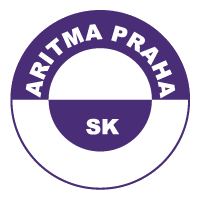 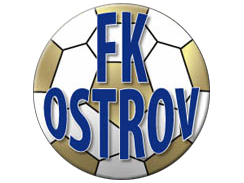 _
Rozhodčí: Šimeček Libor - Rouček Karel, Hoch Karel Delegát: Holý Václav
Z NAŘÍZENÍ FAČR DODRŽUJTE MÍSTA 
   NA SEZENÍ OZNAČENÁ ZNAČKOU.
JSOU ZAKÁZANÁ MÍSTA NA STÁNÍ.
DODRŽUJTE BEZPEČNÉ VZDÁLENOSTI A HYGIENICKÁ OPATŘENÍ. DĚKUJEME !
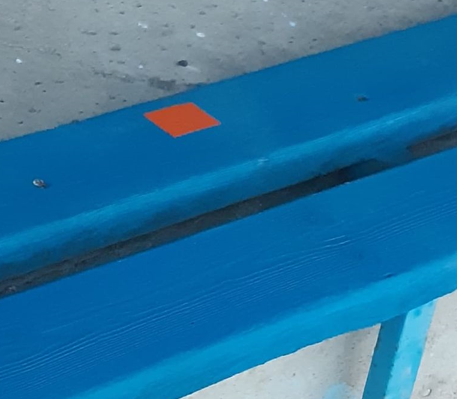 Dorost jede jako dobře namazaný stroj
FK OSTROV dorost – SK Toužim 7:0 (5:0)
Branky FKO: Lešťan 2x, Bílek 2x, Jiřík, Reinl, Čerepeš
Hvězda Cheb – FK OSTROV dorost 0:5 (0:1)
Branky FKO: Lešťan 2x, Bílek, Kiš, Kodajek
Dorostenci se pod vedením trenérů Sütta  a Vlasáka, díky skvělým výkonům dostali na druhé místo tabulky krajského přeboru pouze o bod za vedoucí Královské Poříčí. V sobotu je čeká od 10:00 další těžké utkání. Na domácím hřišti přivítají Mariánské Lázně.
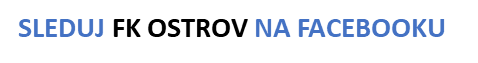 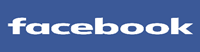 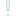 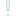 V Neratovicích bylo všechno špatně
FK Neratovice – FK Ostrov 5:0 (2:0)
Brzy ráno v šest hod. jsme vyjížděli s cílem bodovat a poprat se s počasím, s těžkým terénem a silným soupeřem. Bohužel již v 8. minutě jsme inkasoval a museli dohánět skóre. První poločas byl bojovný. Náš soupeř měl mírně navrch a ve 45. min po standartní situaci přidal 2. gól po naší nešťastné teči. Vstup do 2. poločasu se nám vůbec nepovedl. Inkasovali jsme po našich chybách v 50. a 51. min! Po vyloučení Veverky v 71 min. se utkání už jen dohrávalo. Domácí nás ještě potrestali v 88 min. a nadělili nám tak nepopulárního „bůra“.
Sestava FKO: 	                     Süttö ml. 
	Toth – Vondráček - Nutsu - Dušek
	Kobera - Kočí (56´ Hron) – Veverka - Vrba
	     Jankovský - Bursík (57´Samir)                                                                       Připraveni: Vaněček (B), Horváth Červená karta: Veverka
Náš dnešní soupeř ARITMA PRAHA
Klub byl založen v roce 1908. V současné době má 1.100 členů. Ze známějších fotbalistů zde působili např. sparťané: Tichý (stříbro z MS v Chile), Gůra, Svoboda, Mistr či bývalý trenér reprezentace Dušan Uhrin. Z těch mladších reprezentantů Pudil či Šírl. Výsledky Aritmy:
1.kolo  Č. Lípa – ARITMA     	2:1 p.  2.kolo  ARITMA – Dobříš             2:0
3.kolo  Kladno – ARITMA     	2:0      4.kolo  ARITMA – Baník Most     0:1
5.kolo  Rakovník – ARITMA 	1:2      6.kolo  ARITMA – Český Brod     0:1 p.
Tabulka divize B po 6. kole:
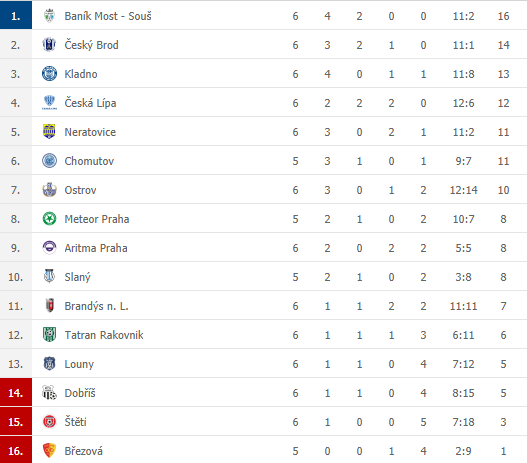 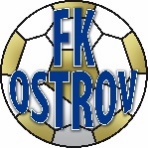 FKO posílil v poslední přestupní den
Jaroslav Zedníček – 19 let, odchovanec, který prošel Baníkem Sokolov a Slavií Karlovy Vary, odkud se i vrátil. Ofenzivní hráč.
Jaffan Samir – 19 let, odchovanec Slavie Karlovy Vary. Hostování do konce roku výměnou za Chomáta. Hráč do záložní řady.
Gratulujeme k 75.narozeninám panu TOMÁŠI ŠTĚPÁNKOVI !
Pan Štěpánek působil jako hráč (divize Škoda Ostrov) a dlouhá léta jako trenér (MDDM Ostrov, Škoda Ostrov, FK Ostrov). Přejeme vše nej !
PŘIJĎTE ZÍTRA PODPOŘIT B TÝM !
NEDĚLE 4.10. od 16:00 hod. hřiště Květnová 
proti Slavoj Kynšperk
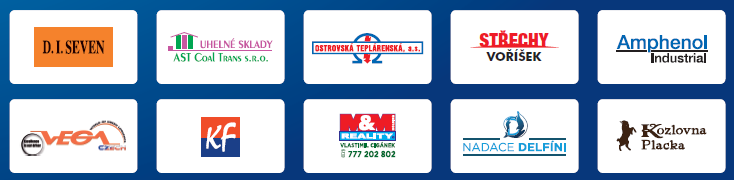 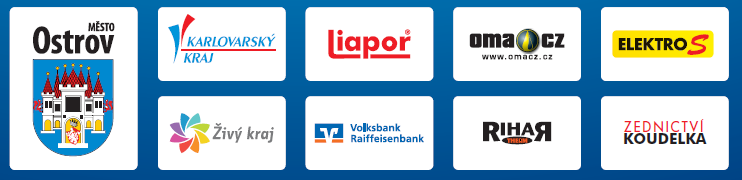 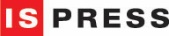 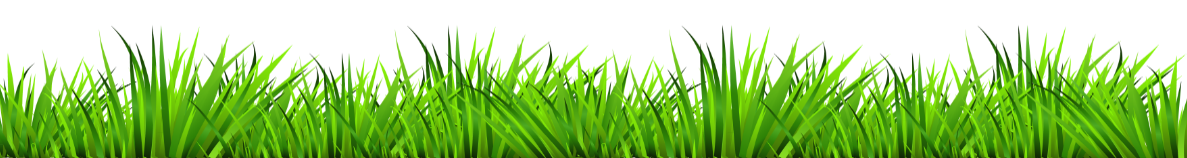 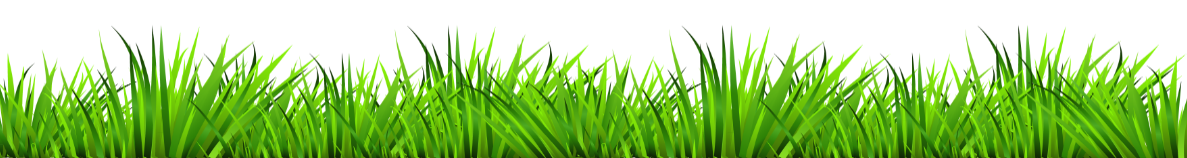